МИНИСТЕРСТВО ОБРАЗОВАНИЯ, НАУКИ И МОЛОДЕЖНОЙ ПОЛИТИКИ КРАСНОДАРСКОГО КРАЯГосударственное автономное профессиональное образовательное учреждение Краснодарского края «Новороссийский колледж строительства и экономики» (ГАПОУ «НКСЭ»)Специальность: 38.02.01 «Экономика и бухгалтерский учет (по отраслям)»
по МДК 03.01: «Проведение расчетов с бюджетными и внебюджетными фондами»
На тему: «Отражение в бухгалтерском учёте начисления налога на прибыль, причитающегося к уплате в бюджет»
Преподаватель: Лутцева Т.В.
Налог на прибыль
К налогу на прибыль относятся прямые налоги, то есть его сумма зависит от финансового результата хозяйственной деятельности организации.
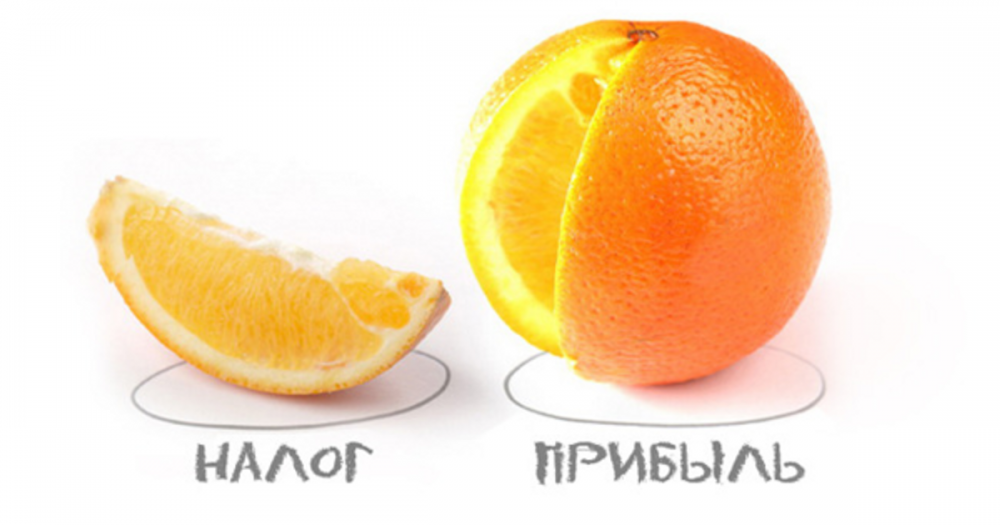 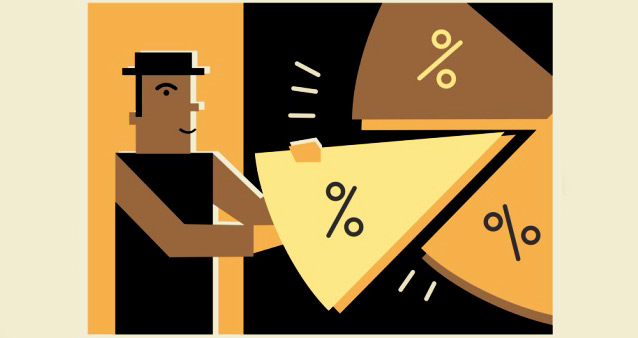 Базовая ставка равна 20%.

Учёт расходов и доходов по гл. 25 НК РФ называется Налоговым учётом. Налоговый учёт только для налога на прибыль. Остальные налоги рассчитываются по данным БУ.
Согласно положениям гл. 25 НК РФ все доходы и расходы классифицируются на 2 большие группы:
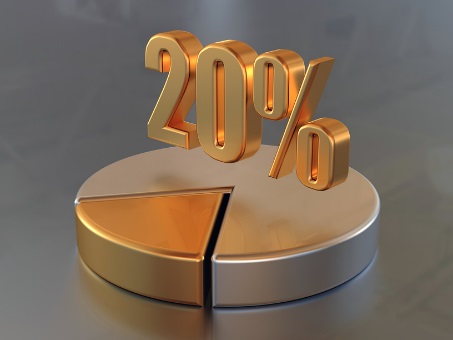 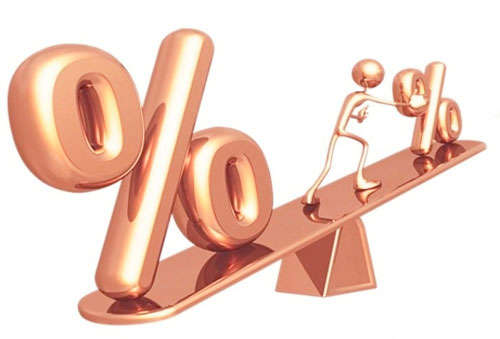 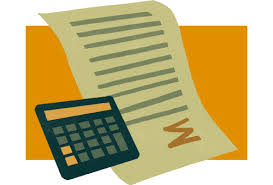 Метод начисления – доходы от реализации товаров отражаются после перехода права собственности продавца к покупателю.

Кассовый метод – выручка отражается после оплаты покупателя отгруженных товаров. Этот метод можно  использовать если выручка от реализации  работ, услуг за 4 предыдущих квартала не превысило в среднем 1 млн.руб. за квартал .
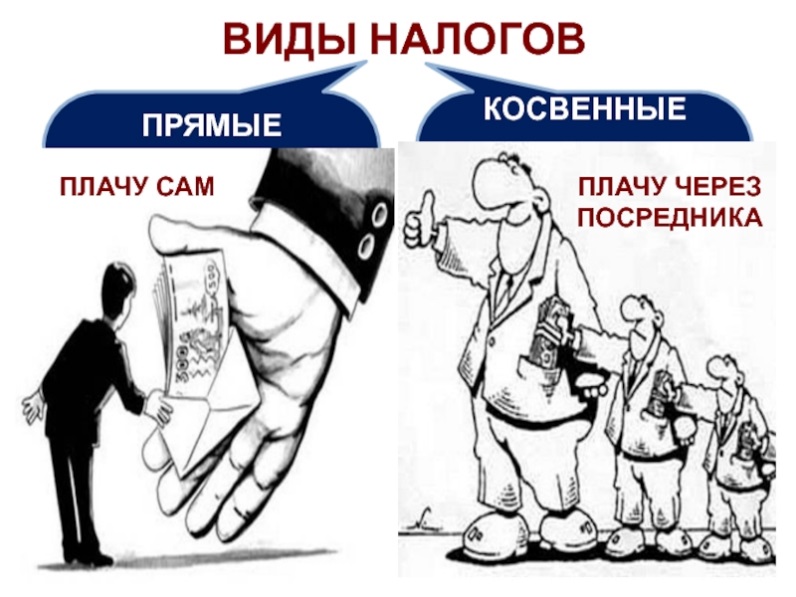 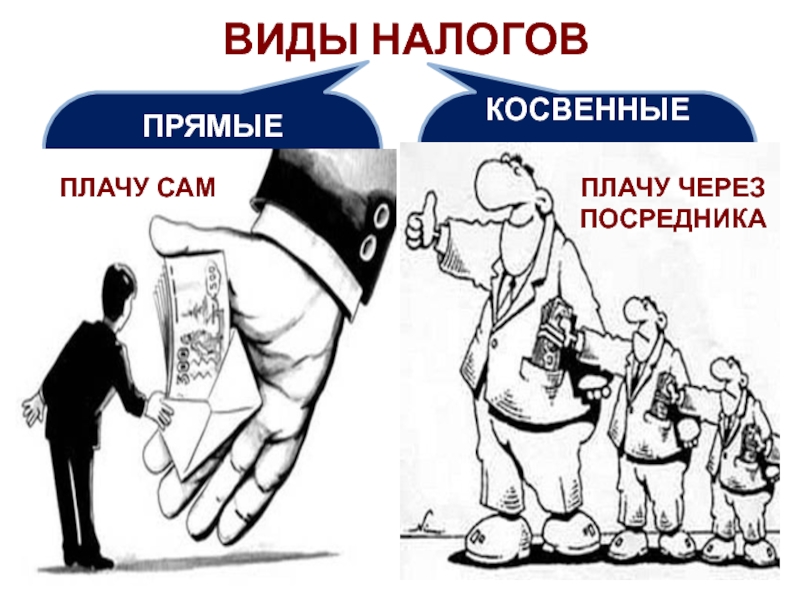 Причины разделения расходов
Расходы, которые признаются косвенными уменьшают налогооблагаемую базу на прибыль в полных суммах

Прямые расходы частично уменьшают налогооблагаемую базу по налогу на прибыль
Налоговая база по налогу на прибыль уменьшается только на сумму проданных товаров
Состав прямых расходов
Состав прямых расходов различен для производственных и торговых организаций.
Прямые расходы в торговых организациях – стоимость приобретенных товаров, расходы по доставке приобретенных товаров
Прямые расходы в производственных организациях – стоимость произведенного сырья и материалов, расходы на оплату труда, на социальное страхование, сумма амортизации по основных средств и использованных производственных товаров
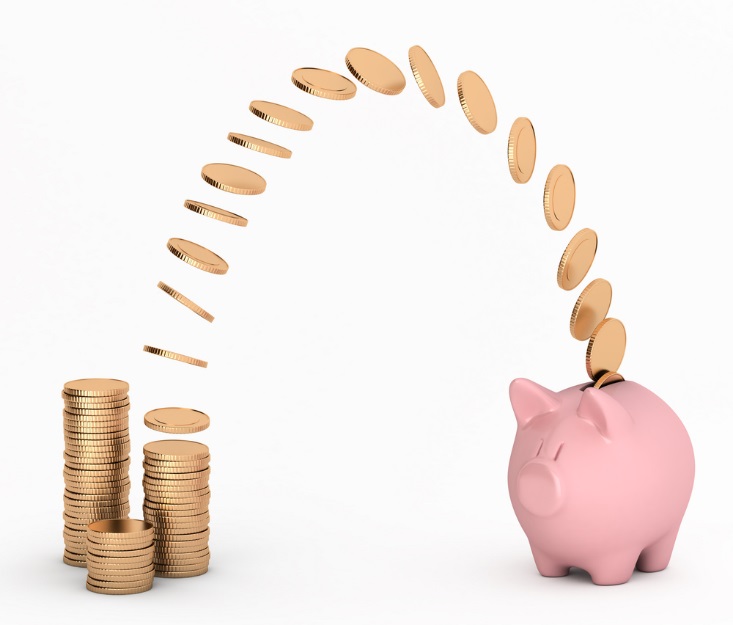 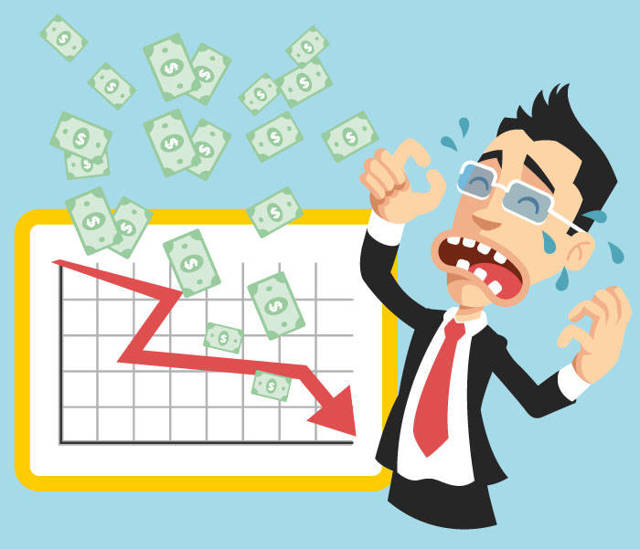 Конкретный состав прямых расходов определяется организацией самостоятельно и закрепляется в учетной политике для целей налогообложения
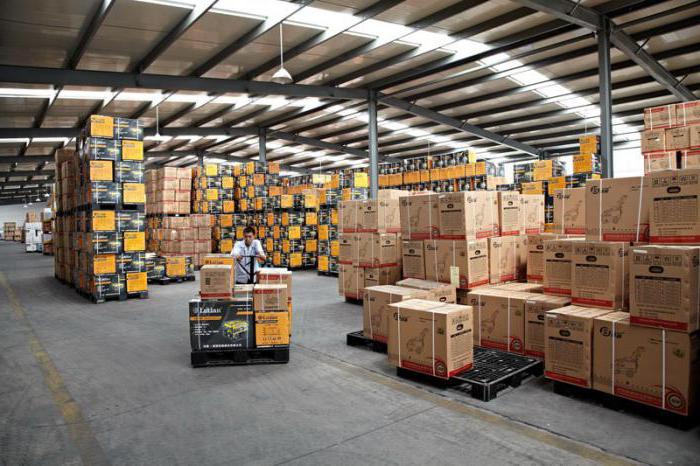 Прямые расходы в сфере услуг
П.2 ст.318 НК РФ предоставляет налогоплательщикам право относить все прямые расходы в полном объеме на уменьшение доходов без их распределения на остатки незавершенного производства.
Согласно ст. 254 НК РФ наряду с вышеперечисленными расходами существуют также прочие расходы, связанные с производством и реализацией, которое уменьшает налогооблагаемую прибыль, например:
Аренда имущества
Обязательное и добровольное страхование имущества
 Юридические и аудиторские услуги
Реклама
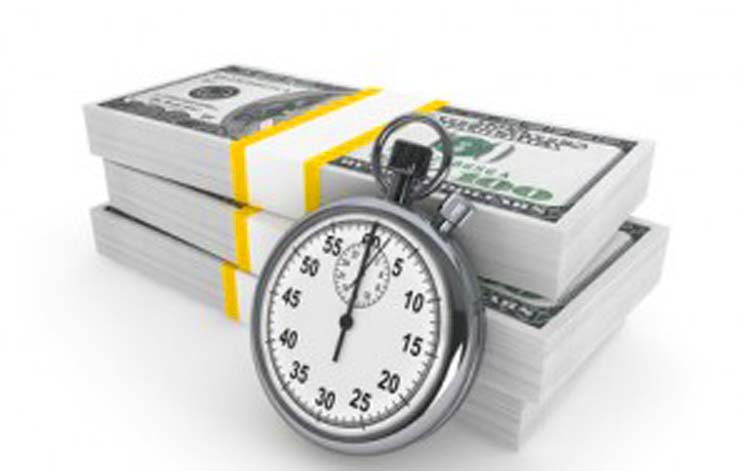 Как рассчитать налог на прибыль
Нужно определить налоговую базу (то есть прибыль, подлежащую налогообложению) и умножить ее на соответствующую налоговую ставку. По прибыли, подпадающей под разные ставки, базы определяются отдельно.
Налоговая база рассчитывается нарастающим итогом с начала налогового периода, который соответствует одному календарному году. Иными словами, базу определяют в течение периода с 1 января по 31 декабря текущего года, затем расчет налоговой базы начинается с нуля.
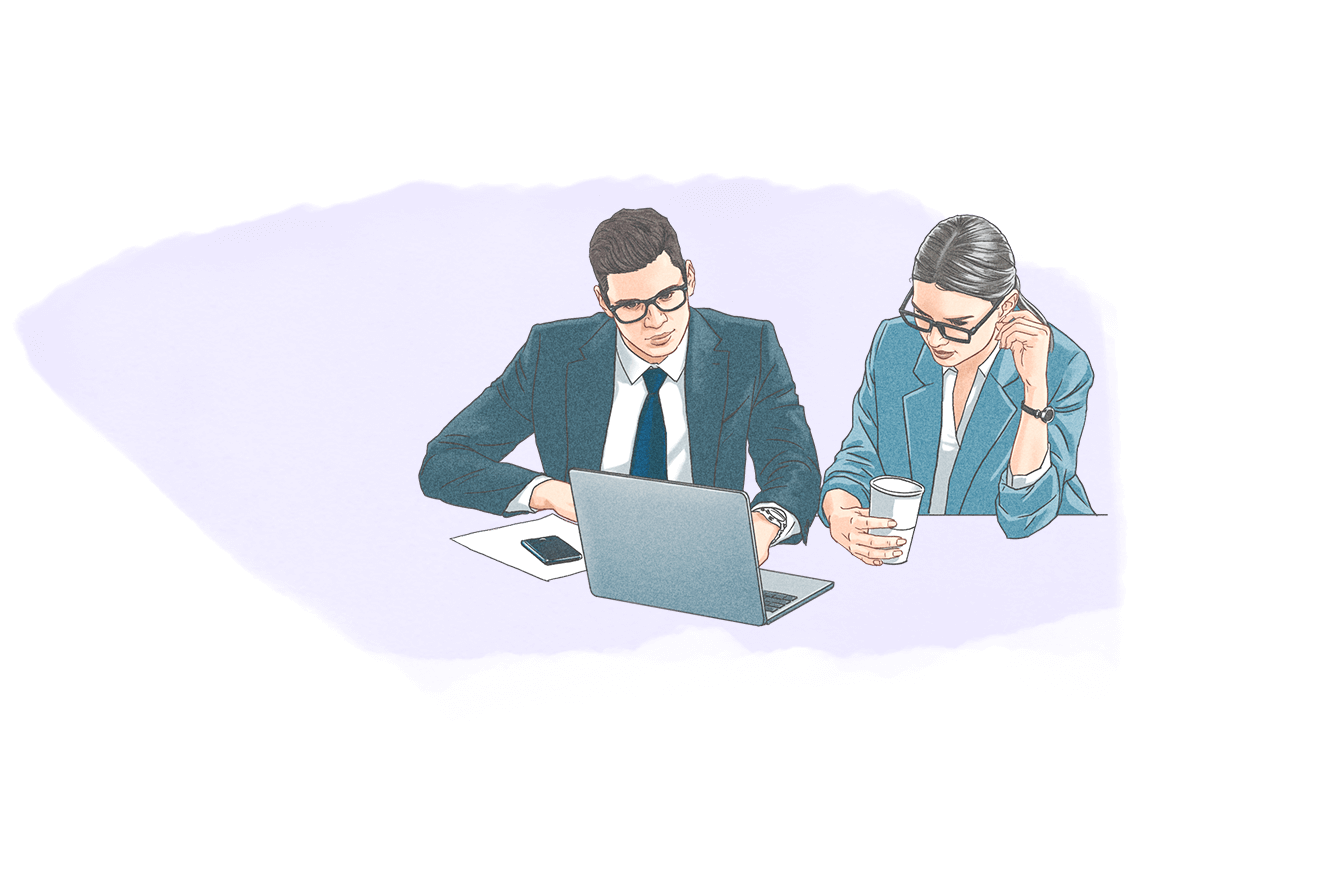 Как рассчитать авансовые платежи по налогу на прибыль
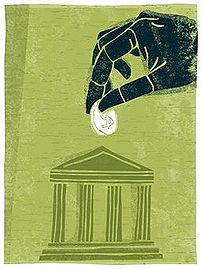 В течение года бухгалтер должен начислять авансовые платежи по налогу на прибыль. Существует два способа начисления авансовых платежей.
Первый способ устанавливается для всех организаций по умолчанию и предусматривает, что отчетными периодами являются первый квартал, полугодие и девять месяцев. 
Авансовые платежи делаются по окончании каждого отчетного периода. Сумма платежа по итогам первого квартала равна налогу от прибыли, полученной в первом квартале. 
Авансовый платеж по итогам полугодия равен налогу от прибыли, полученной за полугодие, за минусом авансового платежа за первый квартал. 
Величина платежа по итогам девяти месяцев равна налогу от прибыли за девять месяцев за вычетом авансовых платежей за первый квартал и полугодие.
Как рассчитать авансовые платежи по налогу на прибыль
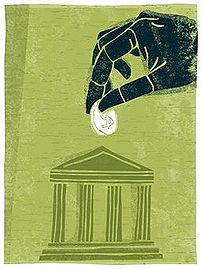 Второй способ — исходя из фактической прибыли. Данный способ компания может принять для себя добровольно. Для этого нужно уведомить налоговую инспекцию не позднее 31 декабря о том, что в течение будущего года предприятие переходит на исчисление ежемесячных авансовых платежей исходя из фактически полученной прибыли. 
При этом способе отчетными периодами являются месяц, два месяца, три месяца и так далее до окончания календарного года. 
Авансовый платеж за январь равен налогу от прибыли, фактически полученной в январе. 
Авансовый платеж за январь-февраль равен налогу от прибыли, фактически полученной в январе и феврале за минусом авансового платежа за январь. 
Авансовый платеж за январь-март равен налогу от прибыли, фактически полученной в январе-марте за вычетом авансовых платежей за январь и февраль. И так далее вплоть до декабря.
Когда перечислять деньги в бюджет
Если отчетными периодами являются квартал, полугодие и девять месяцев, то авансовые платежи по итогам отчетных периодов делаются не позднее 28 апреля, 28 июля и 28 октября соответственно. 
Ежемесячный авансовый платеж за январь следует перечислить не позднее 28 января, за февраль — не позднее 28 февраля и так далее по декабрь включительно.
Если компания делает авансовые платежи исходя из фактической прибыли, то авансовый платеж за январь делается не позднее 28 февраля, за январь-февраль — не позднее 28 марта и так далее, вплоть до 28 января следующего года.
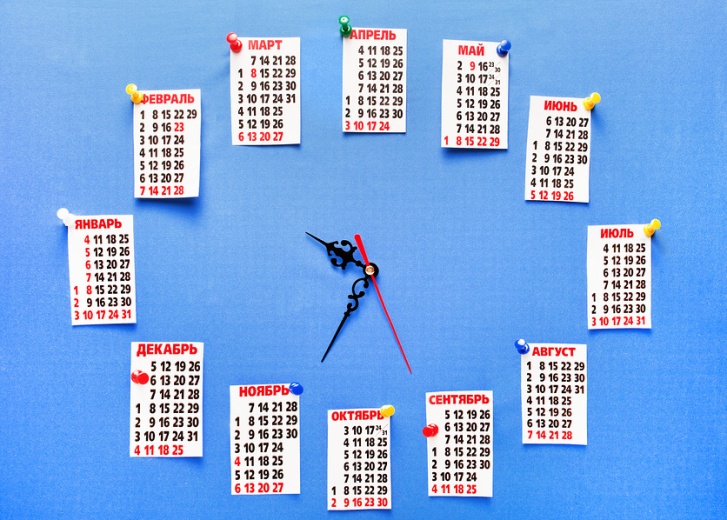 Как отчитываться по налогу на прибыль
Компании, чья деятельность полностью переведена на один или несколько спецрежимов налогообложения (упрощенную систему или уплату единого сельхозналога) могут не отчитываться по налогу на прибыль.
Все остальные юридические лица, совершившие хотя бы одну операцию по приходу или расходу наличных, либо безналичных денежных средств, независимо от того, есть ли у них доходы, должны предоставлять в инспекцию декларации по налогу на прибыль по итогам отчетных и налоговых периодов.
Декларацию по налогу на прибыль по итогам налогового периода (года) нужно предоставлять в инспекцию не позднее 28 марта следующего года. Некоммерческие организации, у которых не возникла обязанность по уплате налога, сдают декларацию упрощенной формы. Все прочие предприятия независимо от обязанности по уплате налога сдают по итогам года декларации по полной форме.
Компании, для которых отчетными периодами являются квартал, полугодие и девять месяцев, отчитываются по упрощенной форме не позднее 28 апреля, 28 июля и 28 октября соответственно.
Организации, для которых отчетными периодами приняты месяц, два месяца и так далее, отчитываются по упрощенной форме не позднее 28 февраля, 28 марта и так далее вплоть до 28 января следующего года.
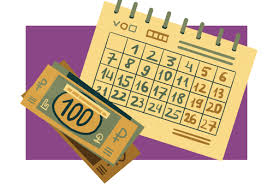 Спасибо за внимание!!!
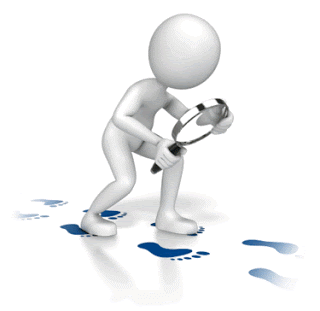